Jan.  2013
Project: IEEE P802.15 Working Group for Wireless Personal Area Networks (WPANs)

Submission Title:	 Considerations for optimal data rates
Date Submitted:	May 2013	
Source: 	 Frederik Beer1, Jörg Robert1; 
	1Friedrich-Alexander-Universität Erlangen-Nürnberg, Information Technology	
	Phone:	+4991318525123, Fax: +4991318525102
	E-Mail: 	frederik.beer@fau.de
Abstract:  Some basic considerations about optimal data rates based upon chosen range and 	sensitivity of selected transceiver chips
Purpose:	 
Notice:	This document has been prepared to assist the IEEE P802.15.  It is offered as a basis for discussion and is not binding on the contributing individual(s) or organization(s). The material in this document is subject to change in form and content after further study. The contributor(s) reserve(s) the right to add, amend or withdraw material contained herein.
Release:	The contributor acknowledges and accepts that this contribution becomes the property of IEEE and may be made publicly available by P802.15.
Slide 1
Frederik Beer, Jörg Robert
May  2013
Considerations for optimal data rates
Slide 2
May  2013
Outline
TX-Power efficiency
Energy per bit
Path Loss
Datarate equation
Transceiver sensitivity
Results
Summary & Conclusion
Outlook
Slide 3
May  2013
Objective
Show how the efficiency of transceiver chips can easily be estimated

Derive an equation for achievable datarates based on sensitivity and range

Material for discussion about optimal datarates for 4q
Slide 4
May  2013
TX-Power consumption (1)
Transceivers usually have a basic power consumption irrespective of the actual TX-Power
 
At low datarates (and lower TX-Power) this basic consumption becomes dominant
At high datarates (and higher TX-Power) this basic consumption can be omitted
Slide 5
May  2013
TX-Power consumption (2)
Extracted values for several transceivers:
AT86R231, CC2520, AT86R212, CC1101, SX1231

Example  AT86R231 (2.4 GHz, 3V VDD):
Slide 6
May  2013
TX-Power consumption (3)
Slide 7
May  2013
TX-Power consumption (4)
Slide 8
May  2013
Energy per bit (1)
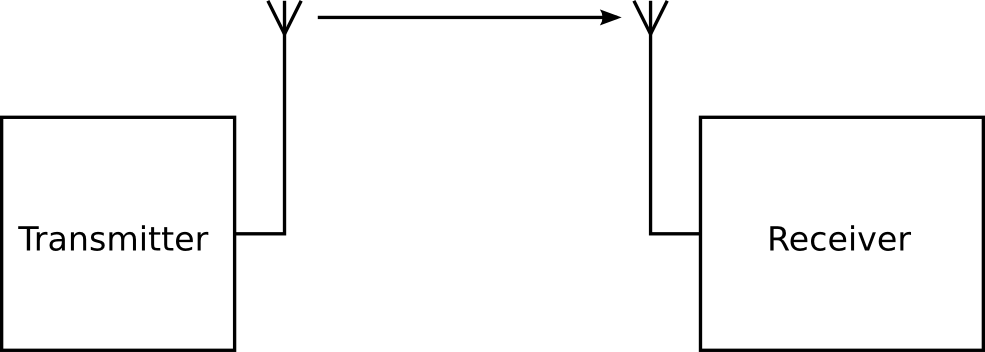 Slide 9
May  2013
Energy per bit (2)
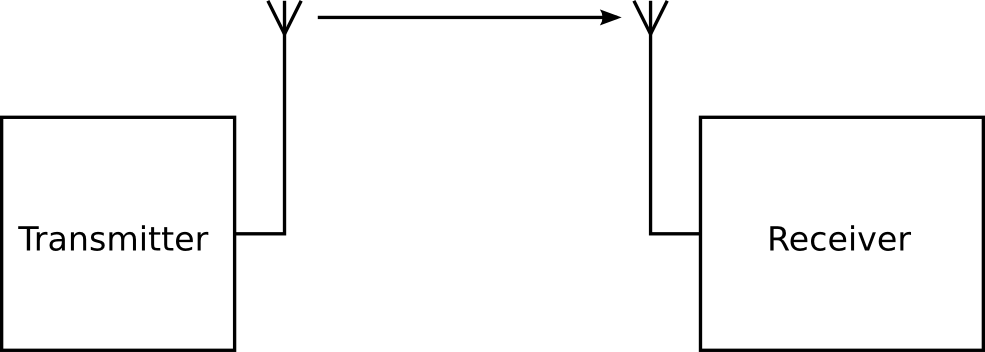 Slide 10
May  2013
Path loss
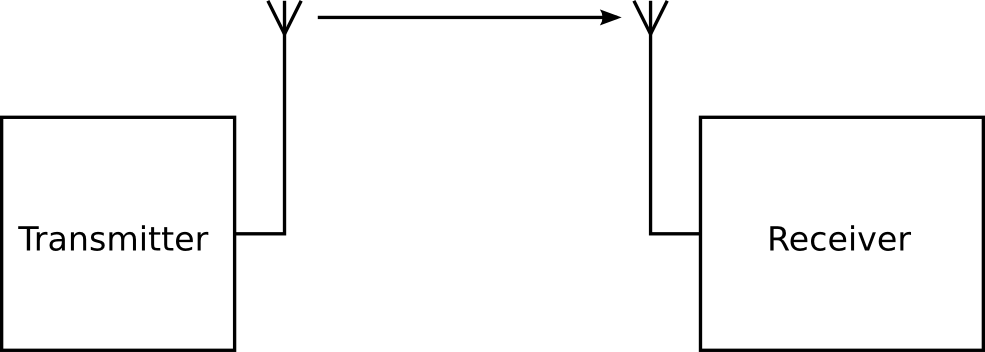 Slide 11
May  2013
Datarate equation
Slide 12
May  2013
Transceiver sensitivity
Slide 13
May  2013
Transceiver sensitivity
Slide 14
May  2013
Results (1)
868 (915) MHz
2.4 GHz
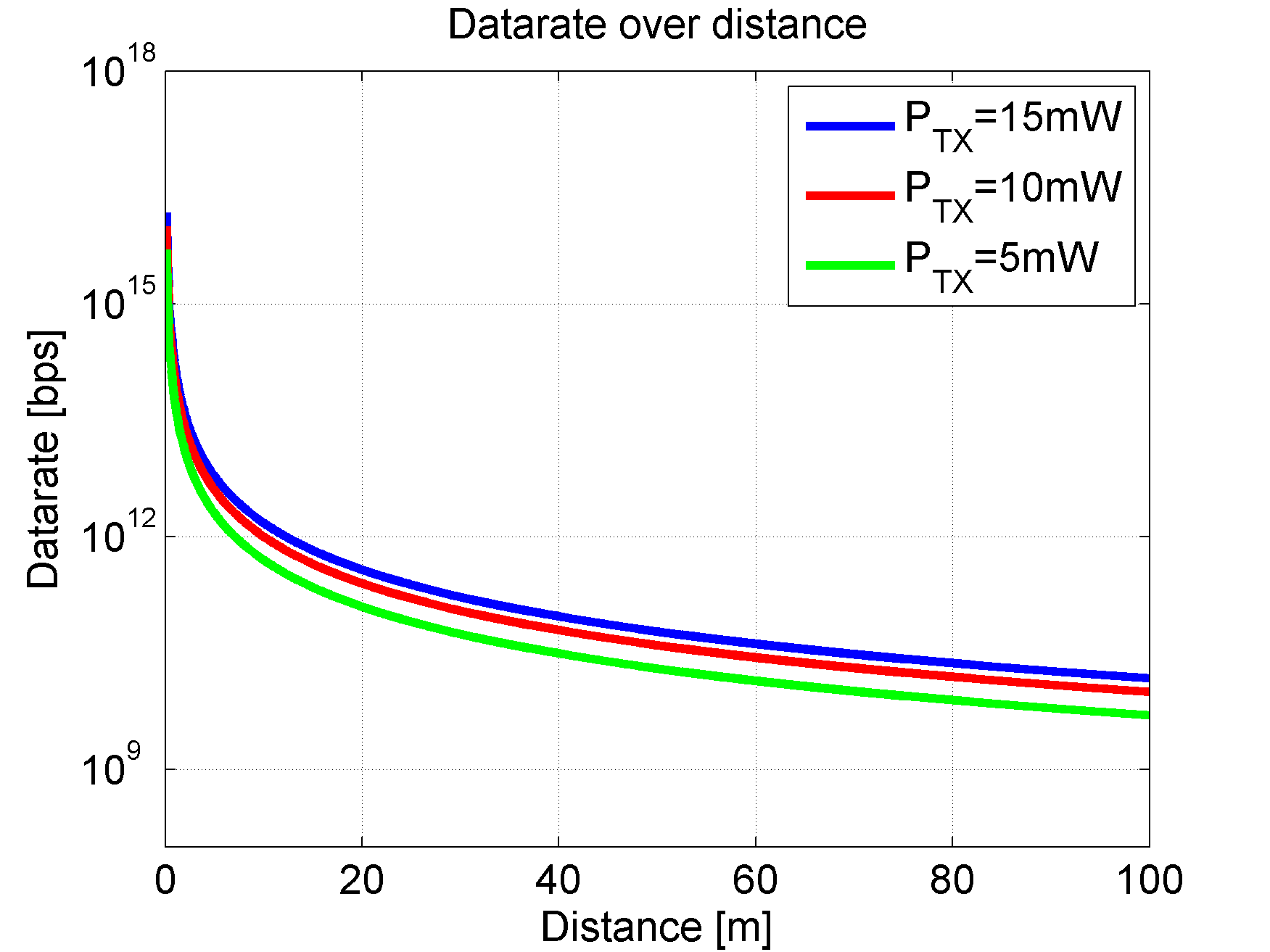 Slide 15
May  2013
Results (2)
2.4 GHz
868 (915) MHz
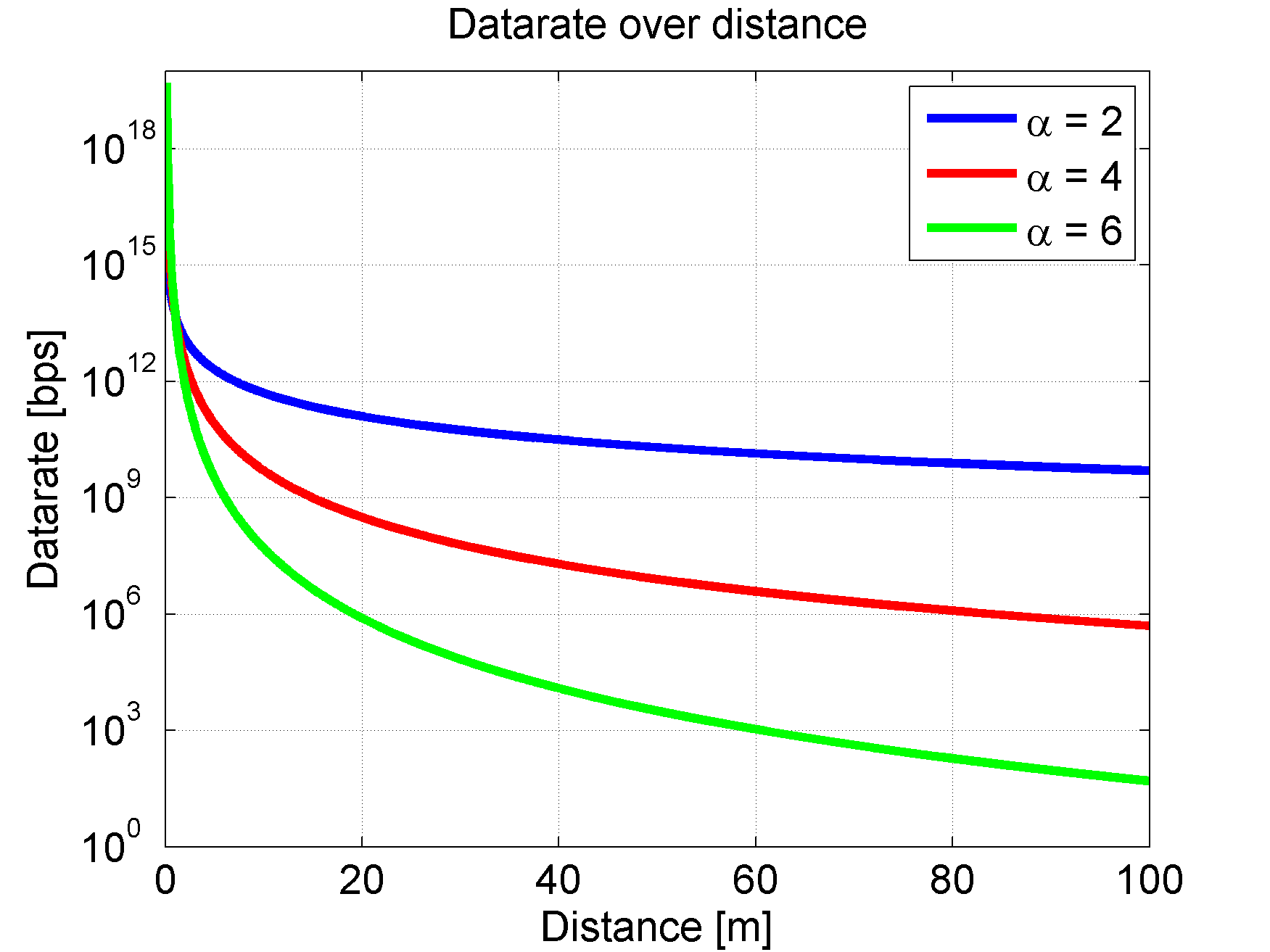 Slide 16
May  2013
Results (3)
868 (915) MHz
2.4 GHz
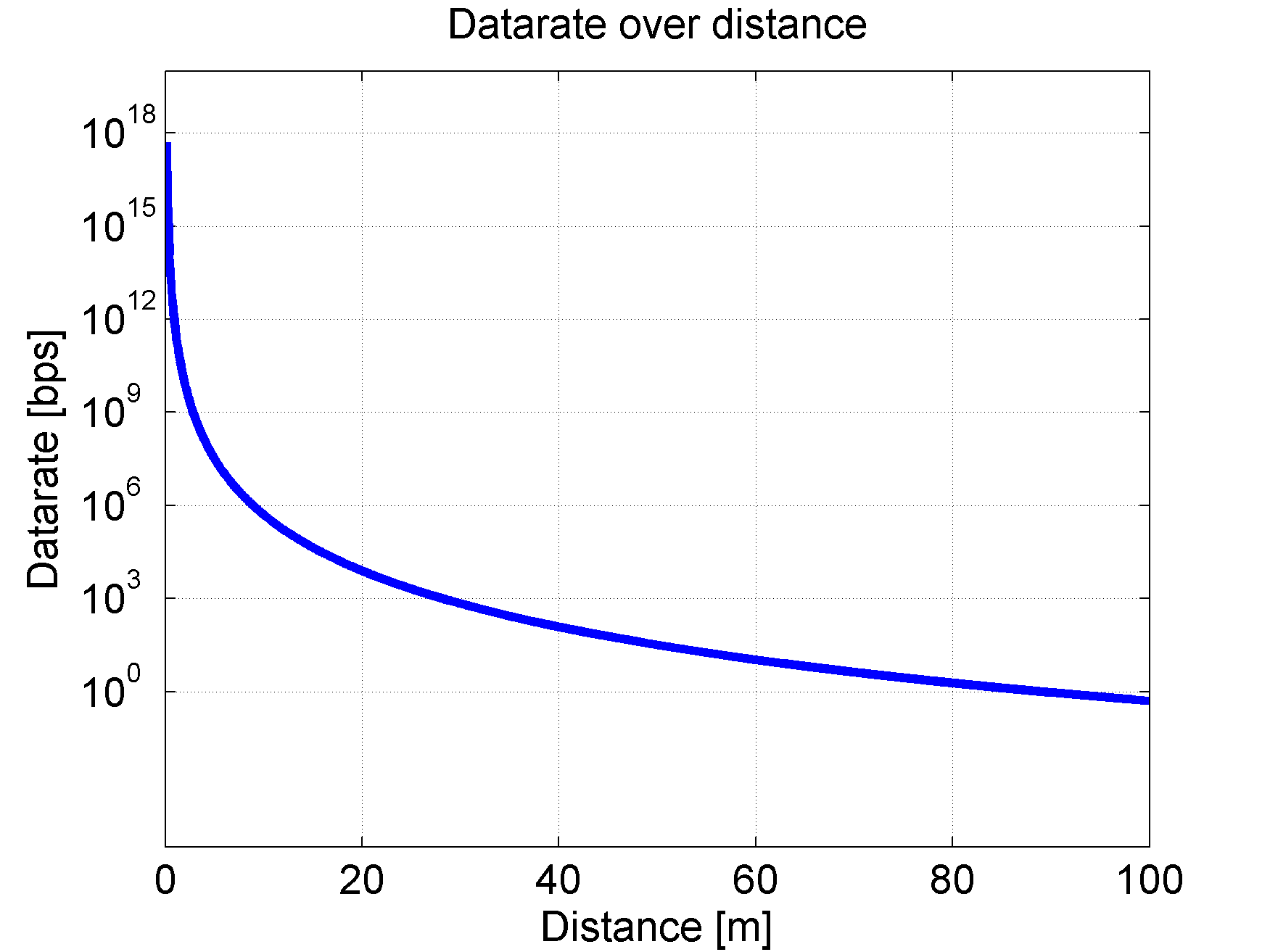 Slide 17
May  2013
Summary
For maximum efficiency higher transmission powers and data rates are favorable, within limits of hardware capabilities, maximum current consumption and available spectrum

The maximum datarate is limited by the desired range, TX-Power, frequency and RF environment
Slide 18
May  2013
Conclusion
Define the desired range, frequency band and application scenarios

THEN define the best datarate for this
Slide 19
May  2013
Outlook
FEC might be a favorable option for some application scenarios

Examine other techniques, e.g. hopping

More detailed channel models for the application scenarios necessary
Slide 20